Worker Injury/Illness Review
Division of Maintenance Labor Management Committee

February 12, 2019

Peter Park, Team Leader

http://www.montgomeryschoolsmd.org/departments/facilities/safety/
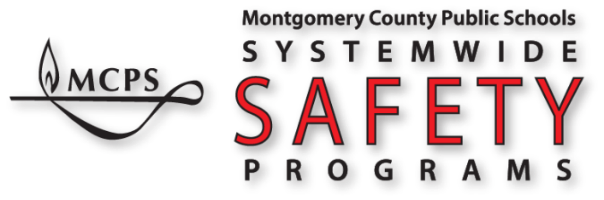 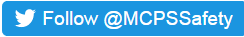 How many worker injuries is DOM experiencing?

OSHA-Recordable Injury/Illness Incidence Rate

What makes an injury or illness OSHA-recordable*?
Work-related 
Results in:
Lost work days, 
Job transfer or restriction, 
Medical treatment beyond first aid, and/or 
Death

*Must be recorded on annual OSHA 300 injury/illness log form.
OSHA-Recordable Injury/Illness Incidence Rate

What is an incidence rate?
Number of OSHA-recordable injuries/illnesses per 100 full-time employees
Permits comparison of injury/illness rates between employers of different sizes, industries
Can assist in identifying problem areas, operations within organizations
Can be compared to state, national data

Formula for calculating incidence rate:

       No. of ORs * 200,000 / Total hours worked by employees
DOM OSHA-Recordable Injury/Illness Incidence Rate (CY18)


 No. of ORs * 200,000 / Total hours worked by employees =

  48 ORs * 200,000 / 578,857.15 hours = 16.6

16.6 ORs per 100 full-time employees
How severe are DOM injuries/illnesses? 

DART (Days Away, Restricted, Transferred) Rate 
Total cases involving days away from work, restricted work activity, or job transfer per 100 full-time employees 

No. of lost workday, job transfer, or restriction cases * 200,000 / Total hours worked by employees 

Severity Rate 
Total lost workdays, days of restricted work activity, or job transfer per 100 full-time employees 

No. of lost workdays, days of job transfer, or restriction * 200,000 / Total hours worked by employees
What is causing DOM injuries?
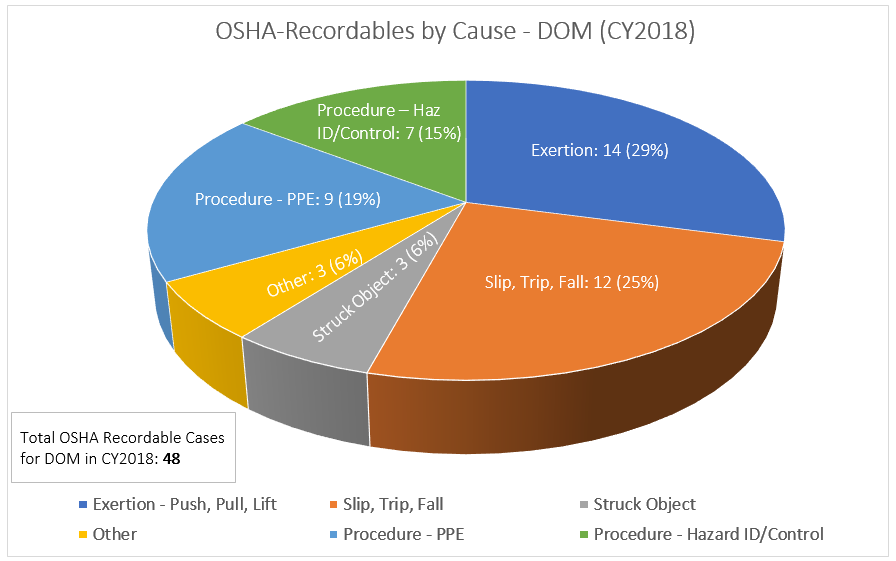 Injury/Illness Prevention
Routine safety/health workplace inspections – not just the DOM depots – schools too
Job safety analyses
More Instructor-led training to improve hazard identification, control
Improved accident investigations
Written program development